INTRO cultuur van het moderne( 1900-1945)
Vergelijk  
 kunst uit de cultuur van de burger 
 kunst uit de cultuur van het moderne
1. Wat hoort er niet bij ?
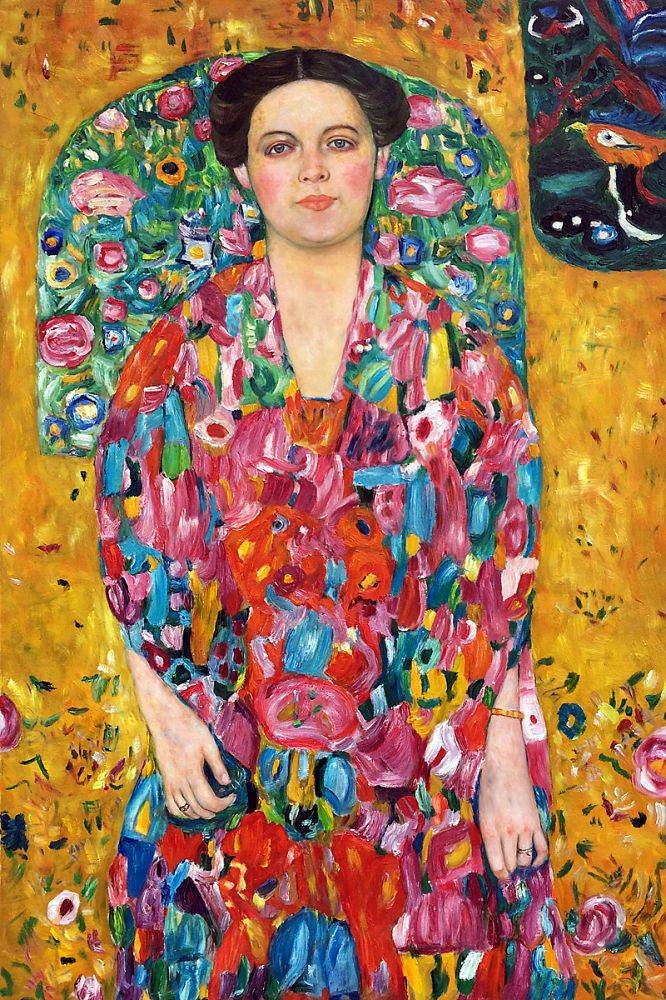 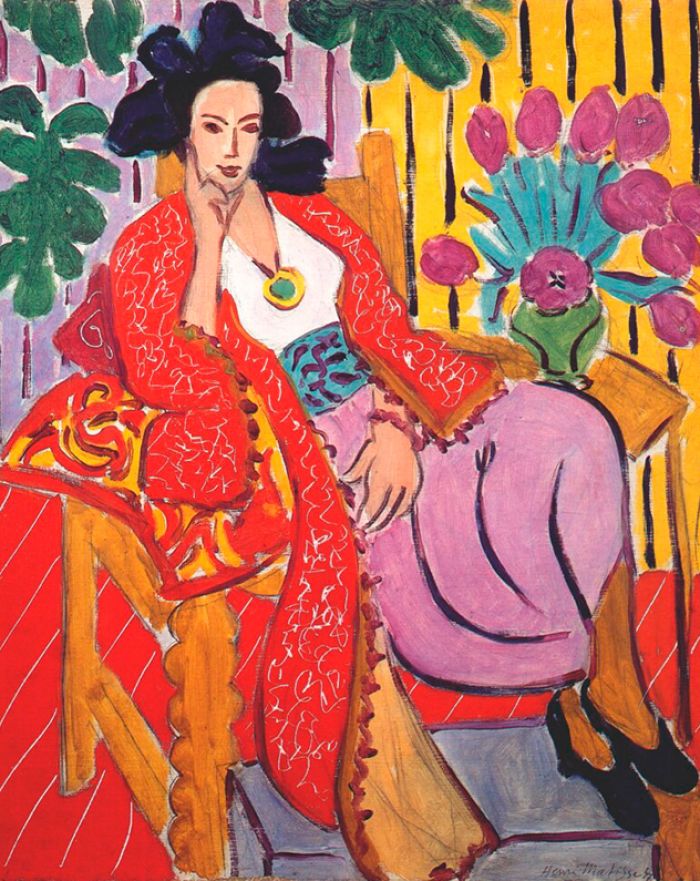 B
C
A
2. Stadsgezicht: wat hoort er niet bij ?
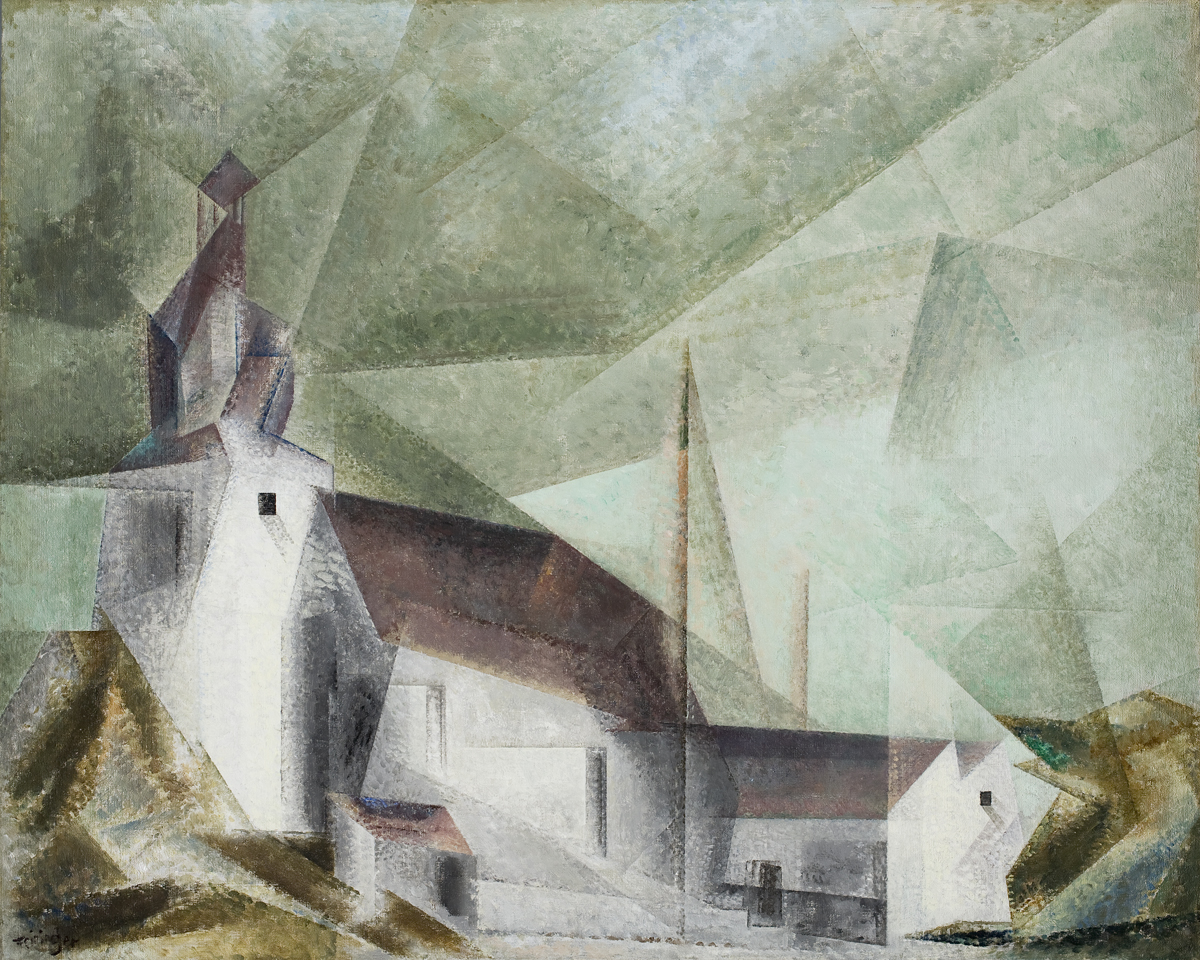 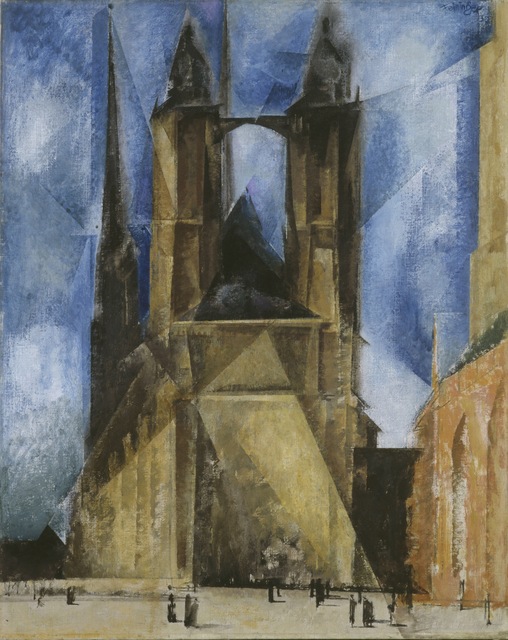 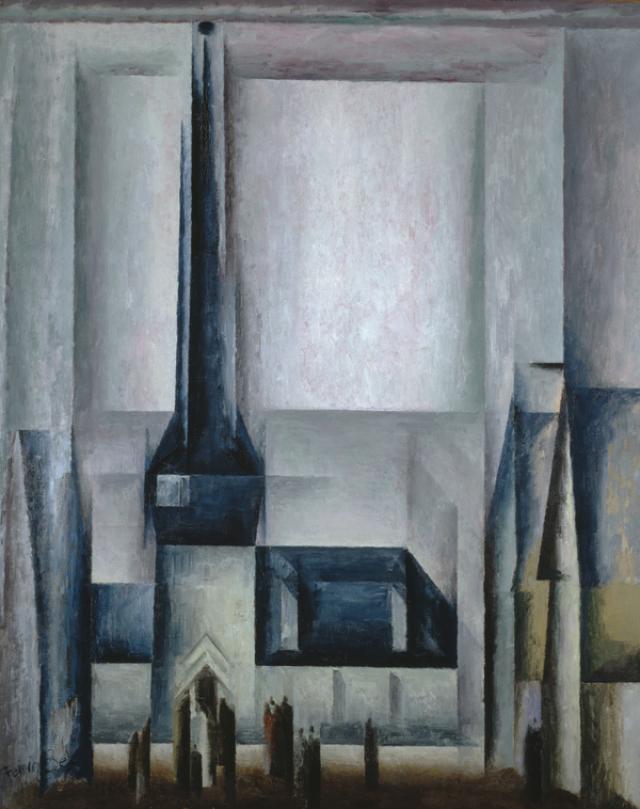 3. Wat hoort er niet bij ?
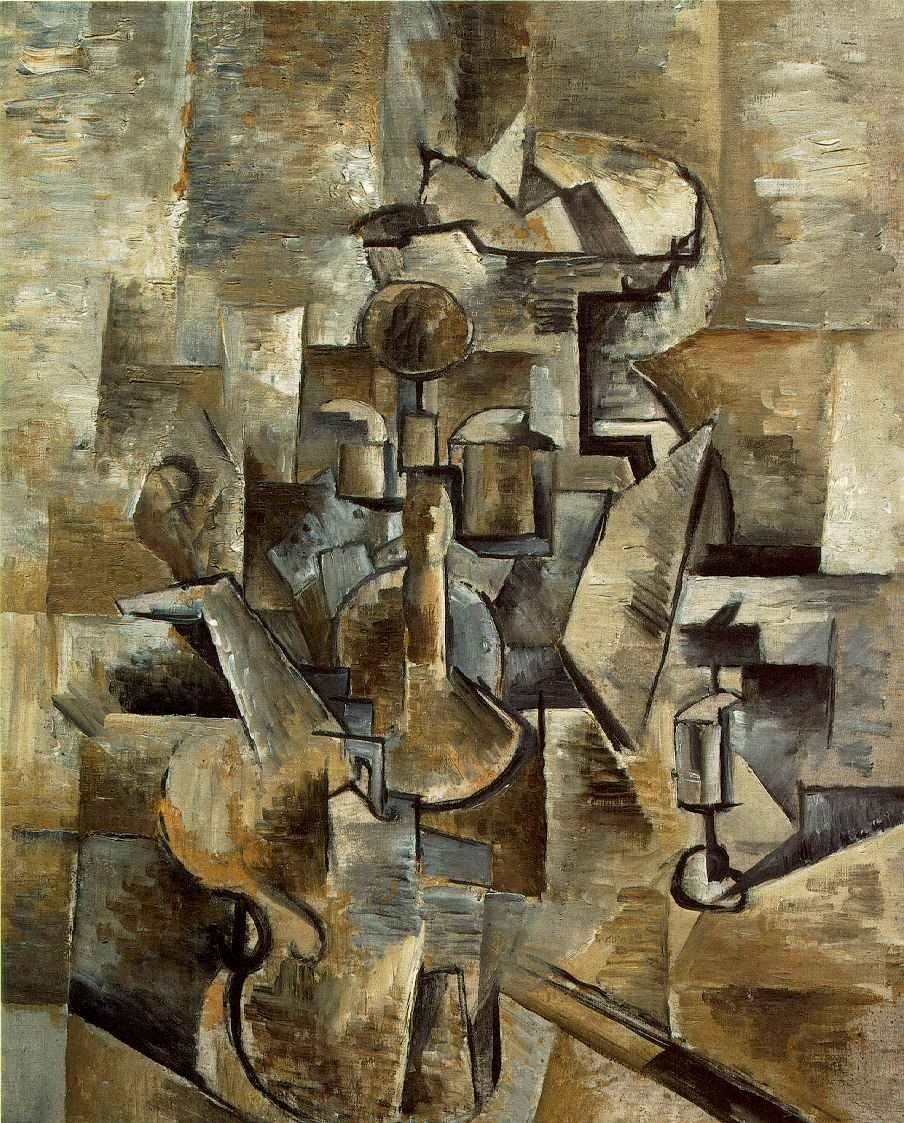 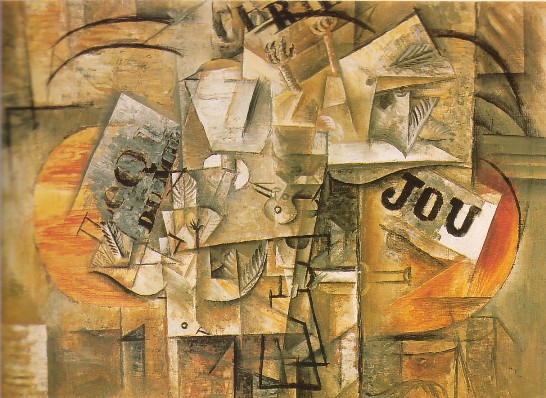 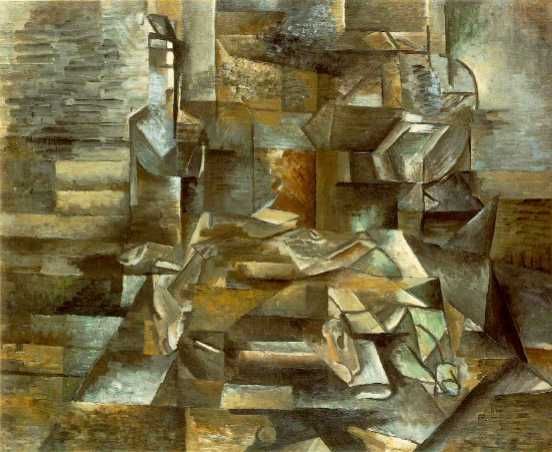 4. Wat hoort er niet bij ?
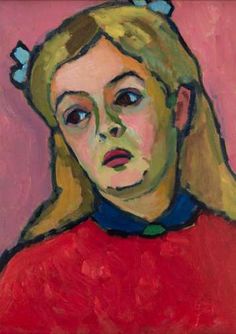 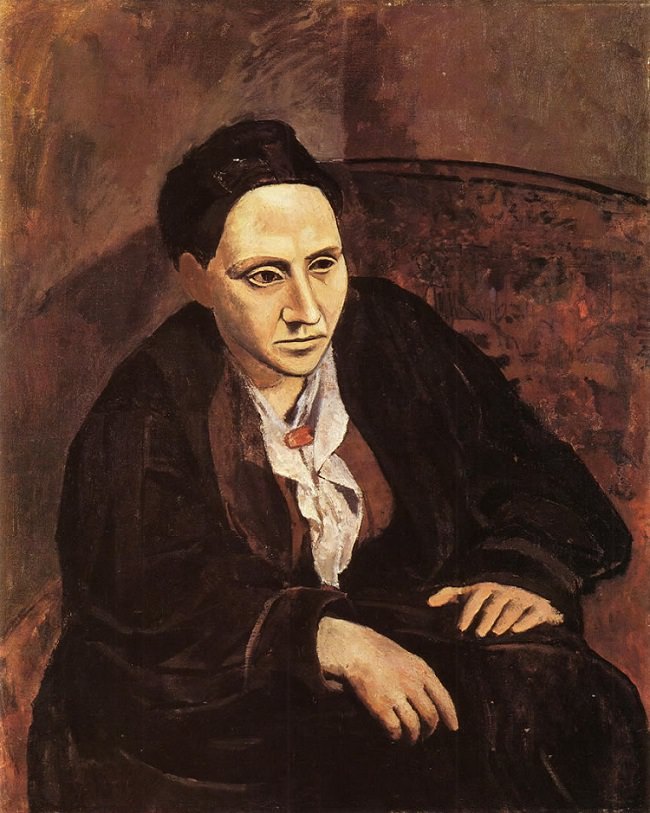 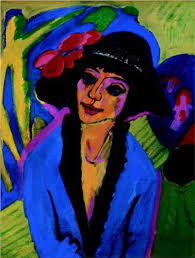 A
B
C
D
5. Portret: Vergelijk kleur: noem het contrast tussen de 17e eeuw en de moderne kunst
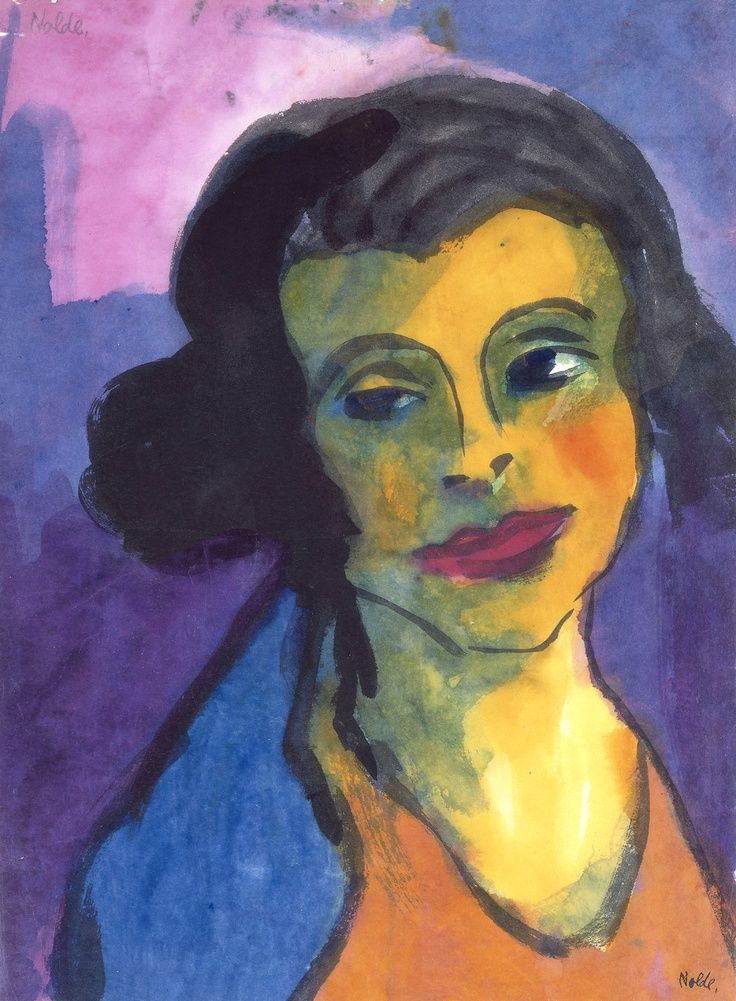 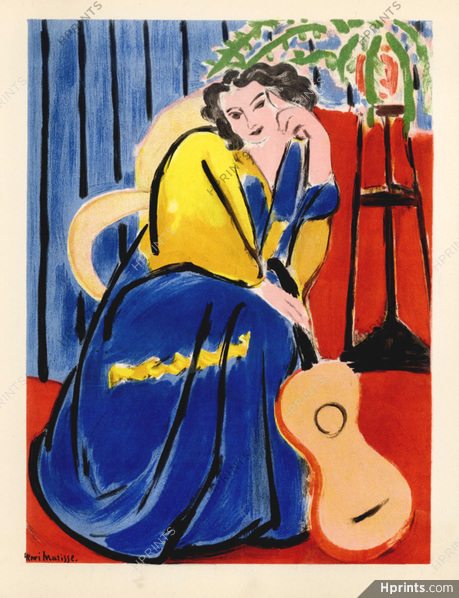 6. Landschap: Vergelijk vorm: beschrijf het contrast
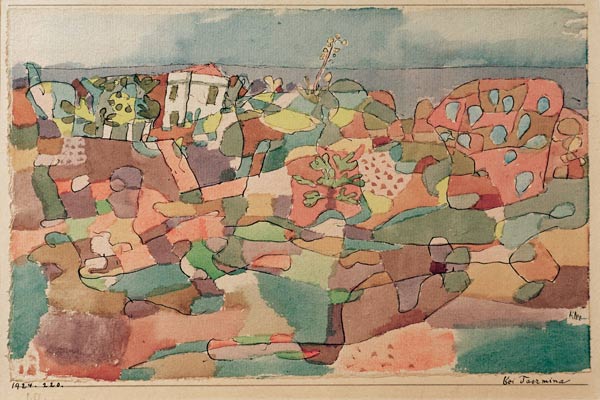 7. Genre: Vergelijk ruimte
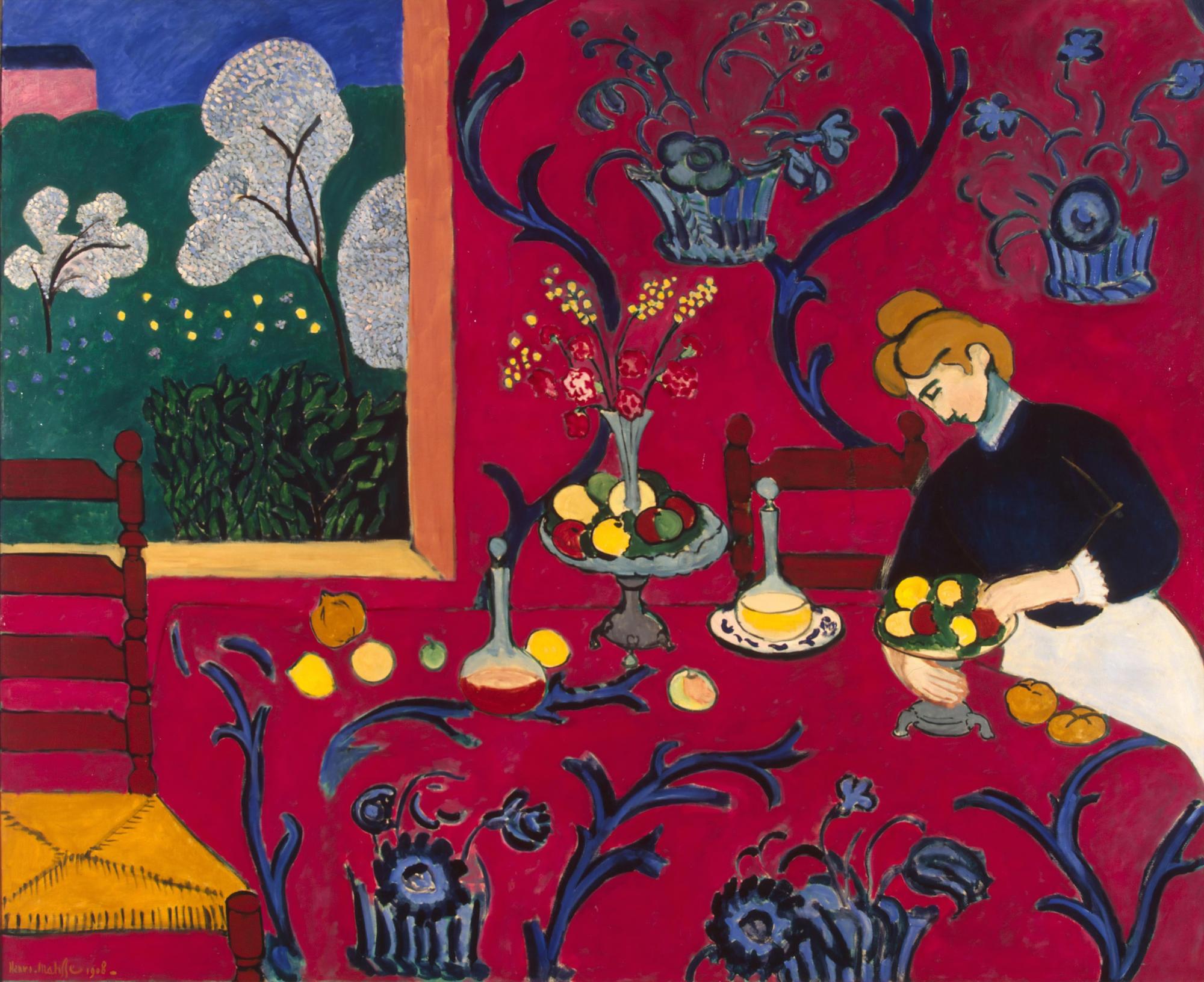 8. Zeegezicht ( marine ) Vergelijk licht
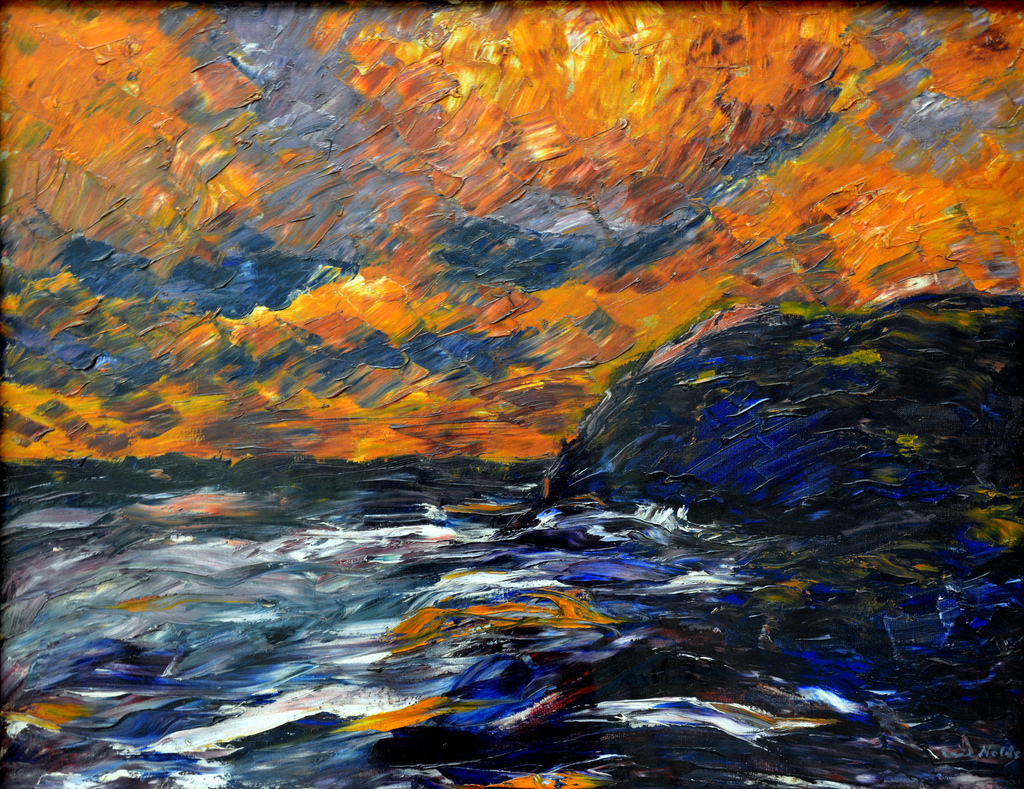 9. Dubbelportret: Vergelijk kleur
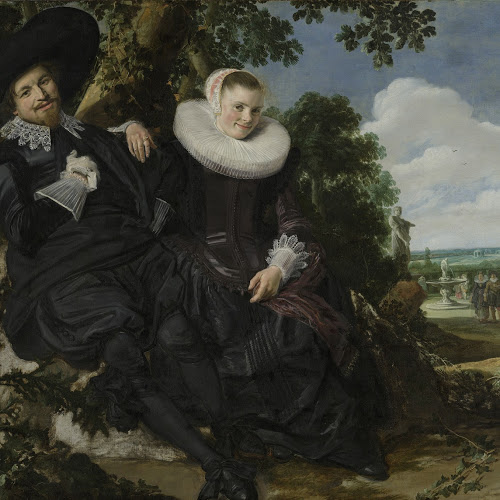 Kernbegrippen uit de moderne kunst1. Expressie2. Autonome kunstenaar
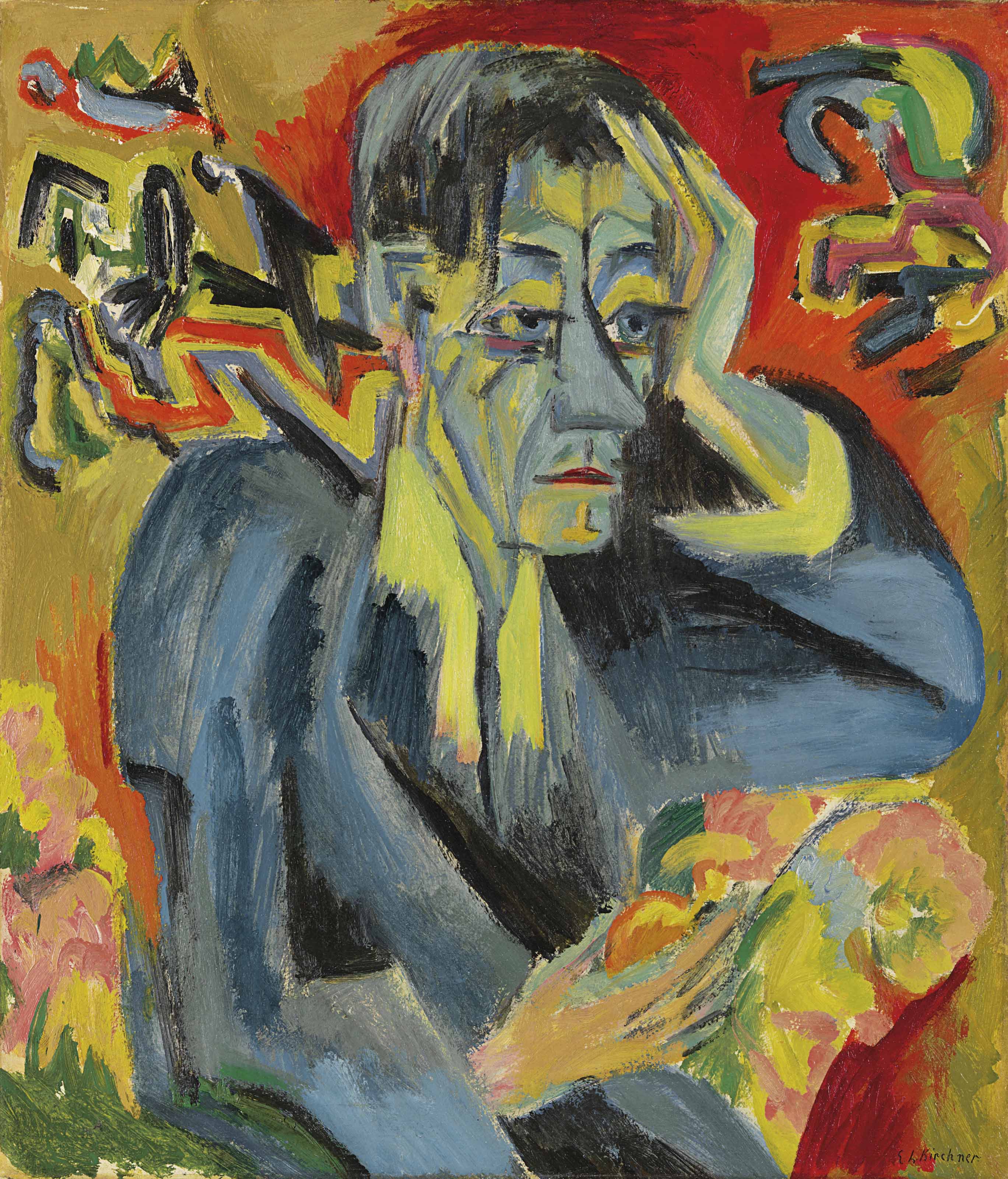 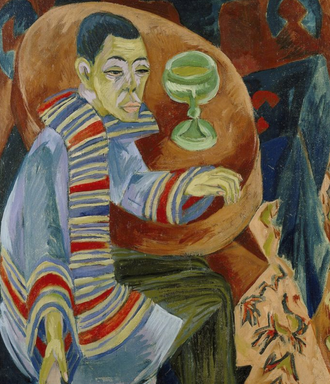 Kernbegrip: 3. Angst en vervreemding
Waardoor ontstaat 
het gevoel van dreiging ?
Kernbegrip: 4. Zoeken naar de essentiedynamiek en beweging, vooruitgang, snelheid ( futurisme )
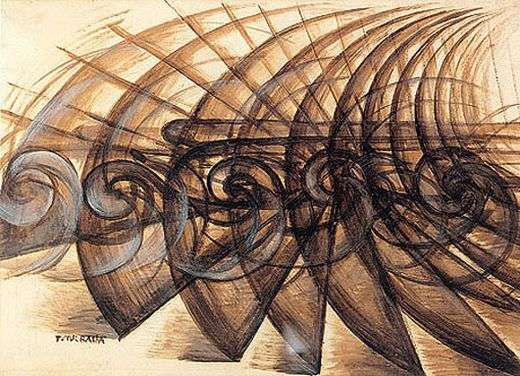 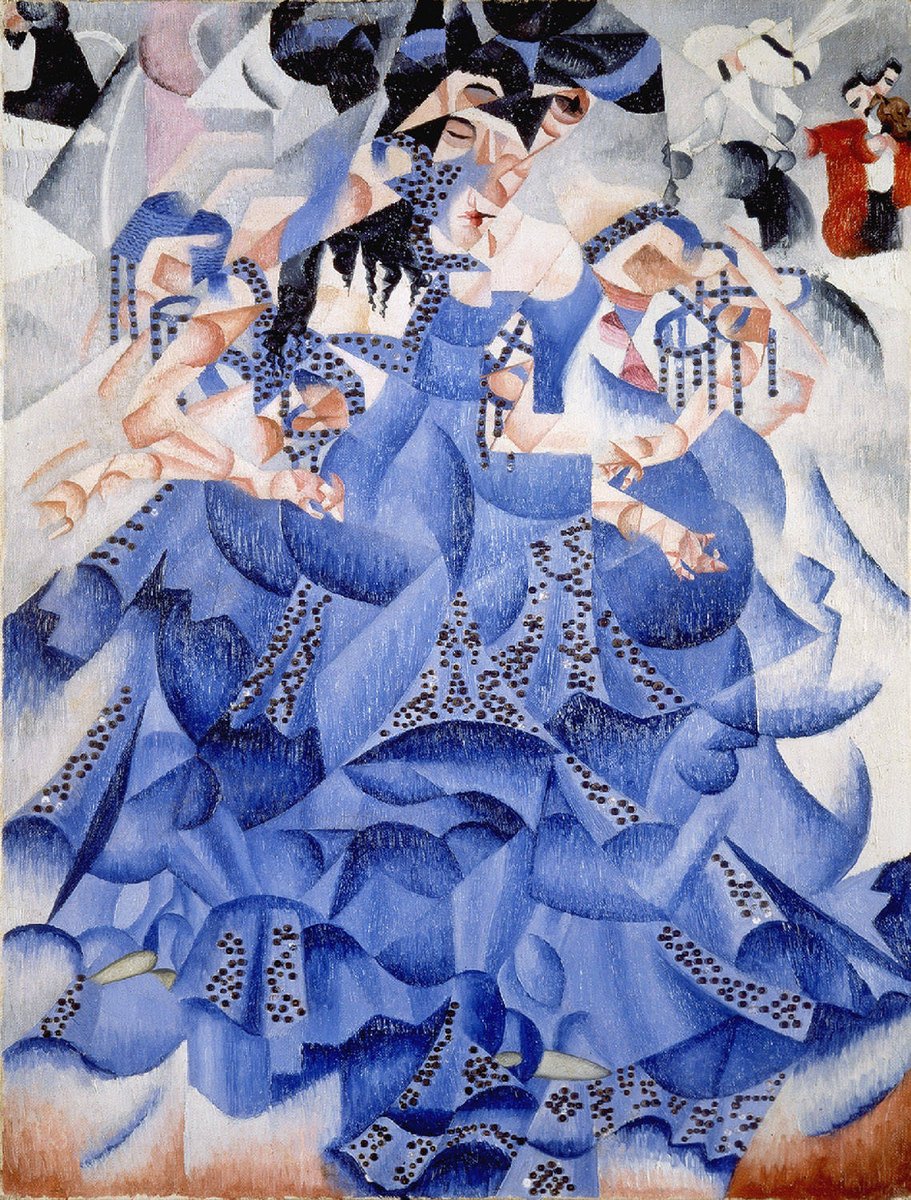 Kernbegrip: 5. Abstractie
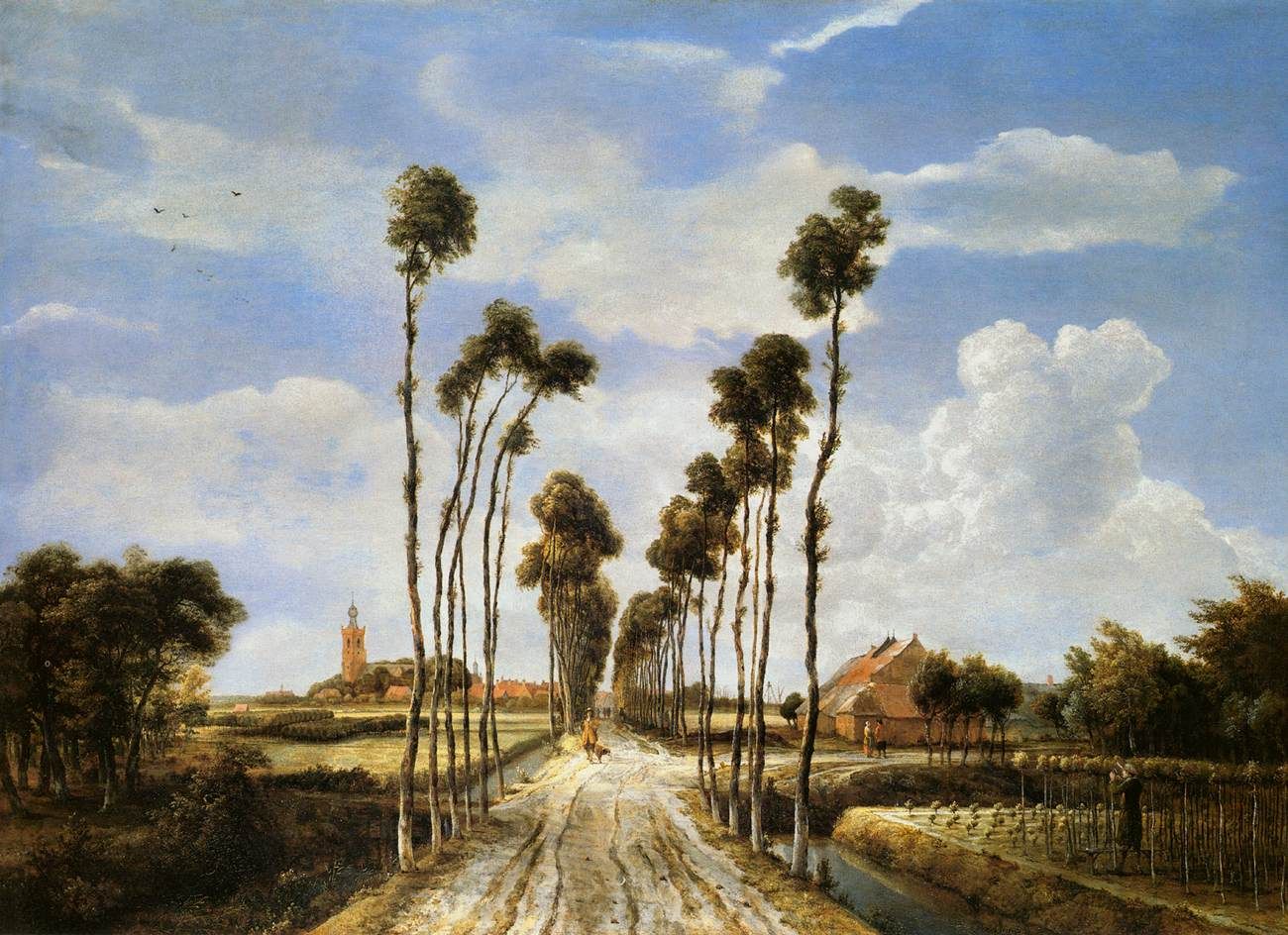 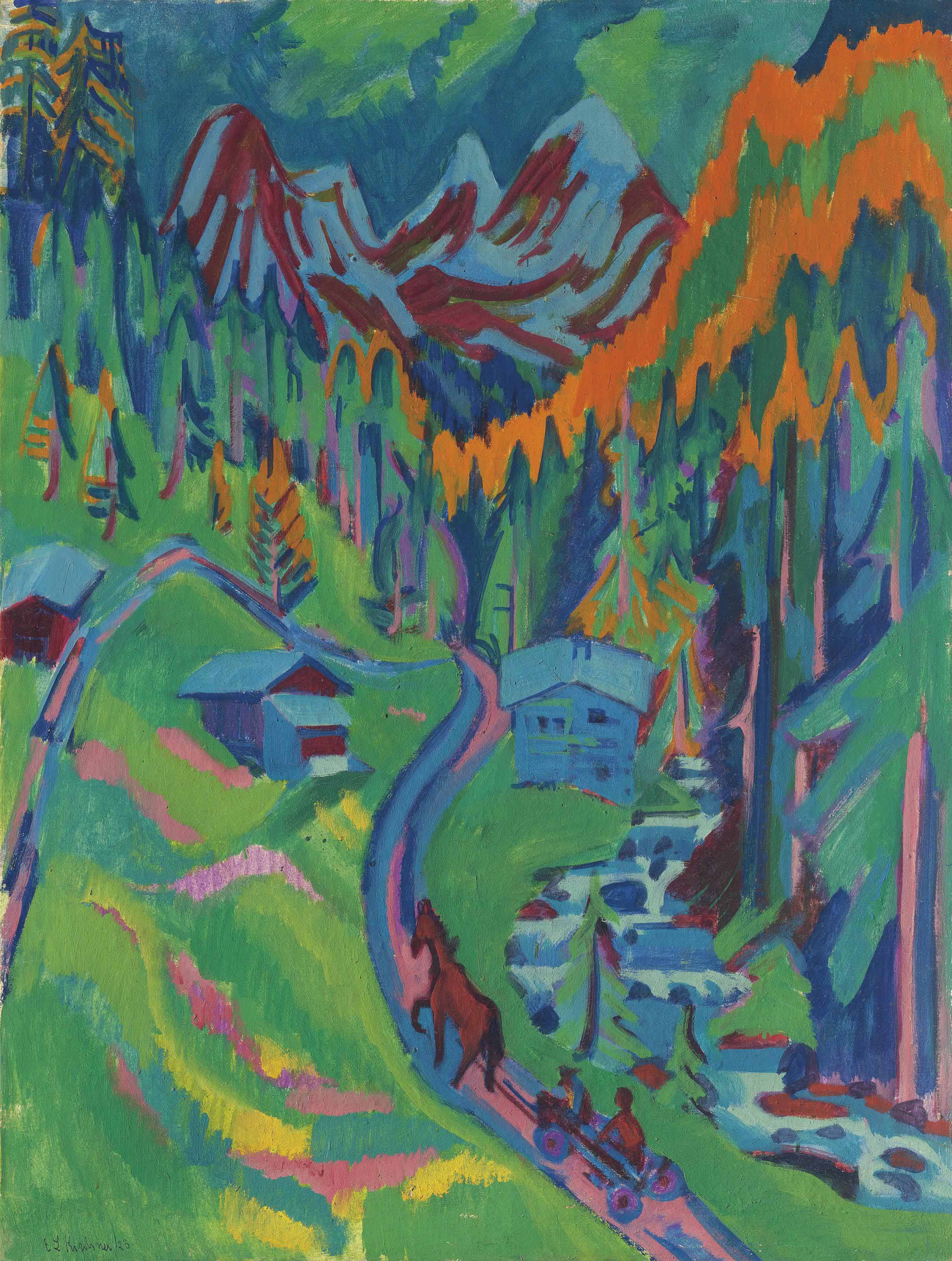 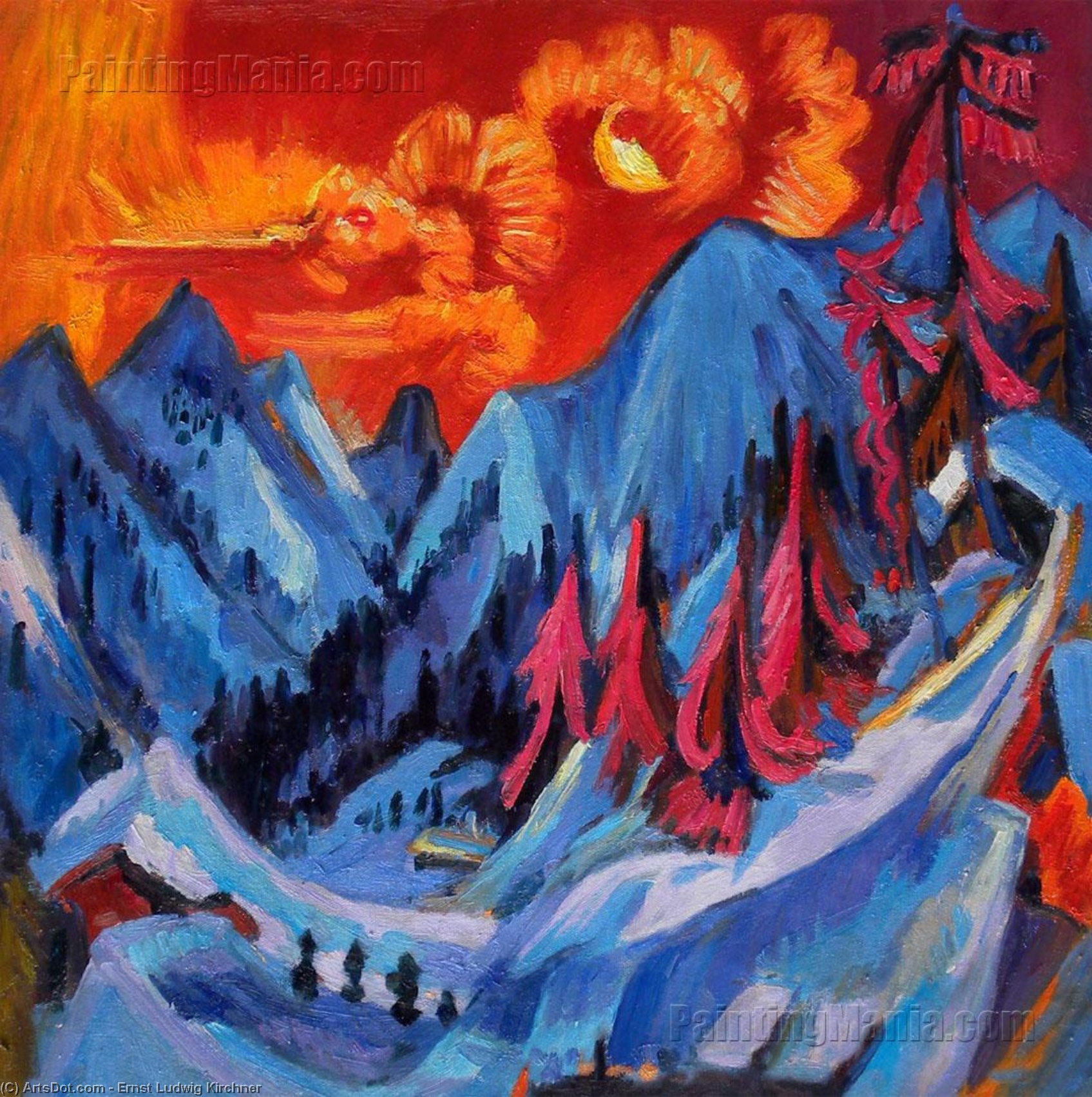 Kernbegrip: Abstractie: Mondriaanvernieuwing, modern zijn
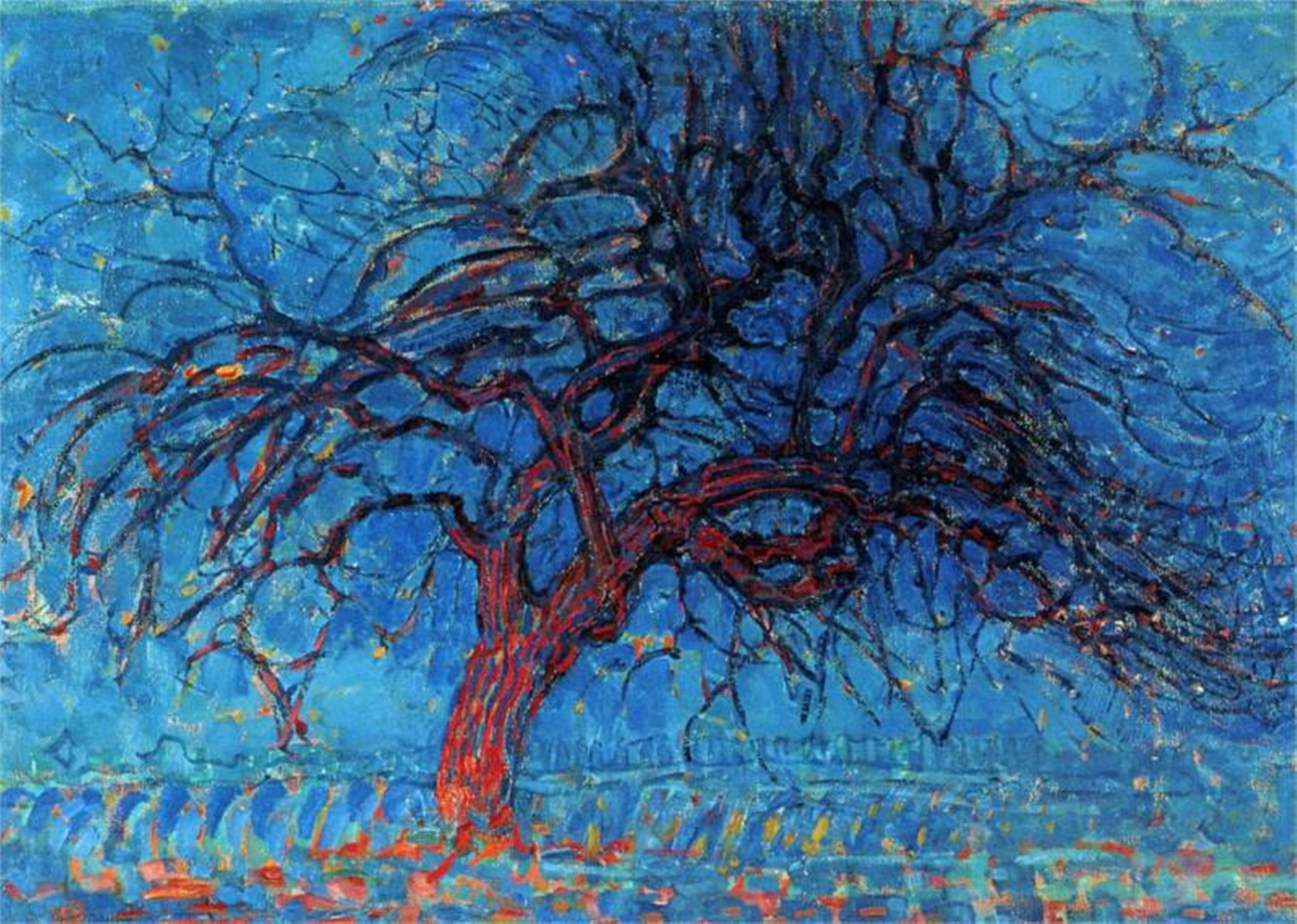 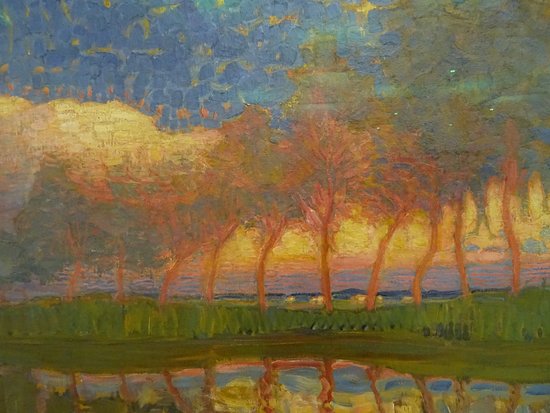 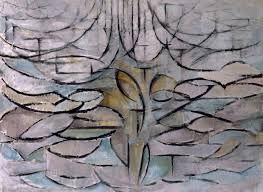 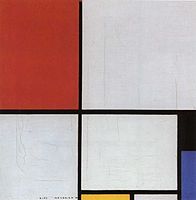 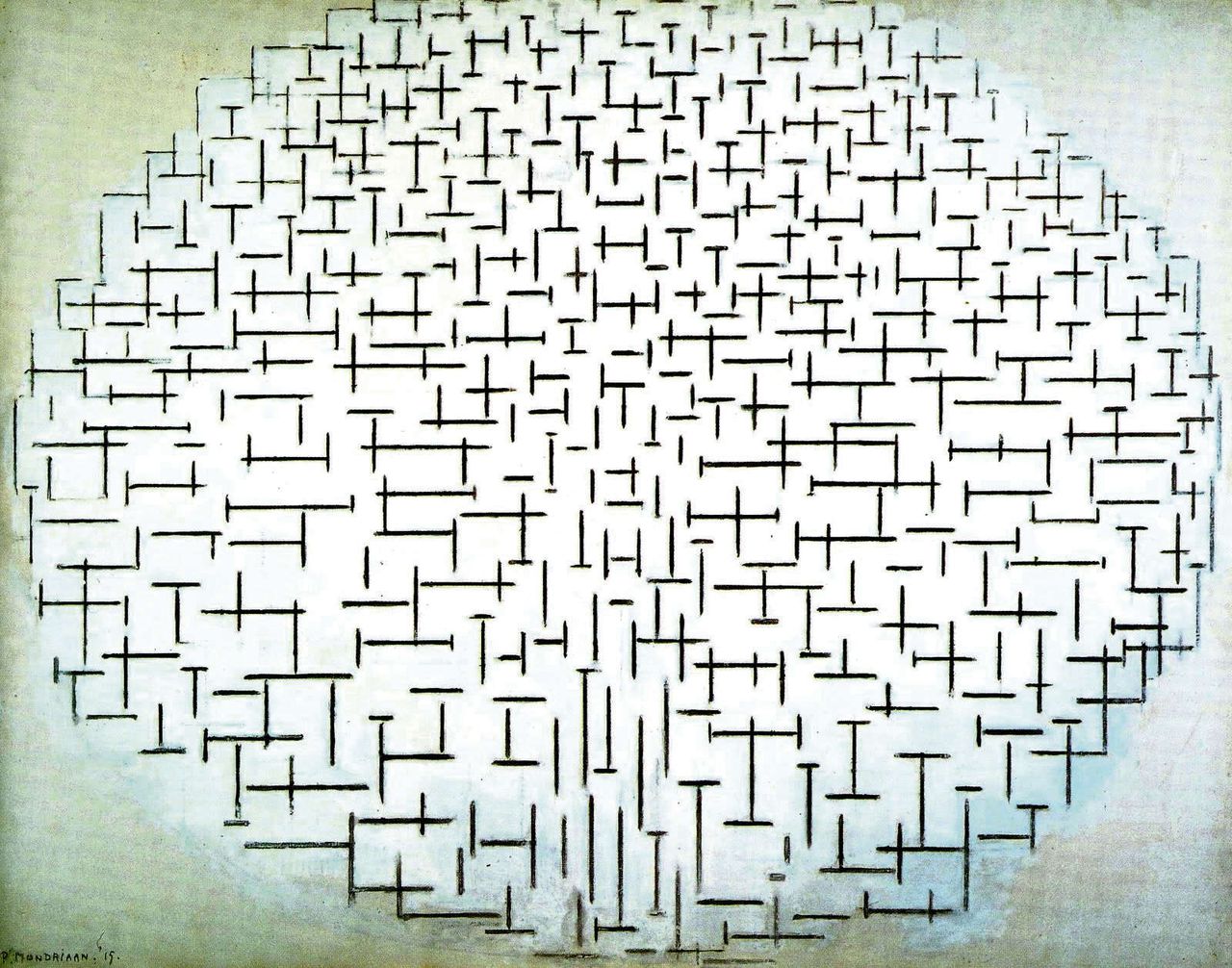